Организация логопедического сопровождения детей с ОВЗ при реализации государственной программы “Доступная среда”
Тимощенкова Ирина Анатольевна
Учитель-логопед, педагог-дефектолог высшая категория
В последние годы контингент детей общеобразовательных школ значительно изменился. 
В связи с ориентацией системы общего образования на инклюзивную практику возросли требования к учителю-логопеду, работающему на школьном логопункте общеобразовательной организации, т.к. наиболее распространенными отклонениями развития являются тяжелые речевые расстройства. 
 Тяжелые нарушения речи (ТНР) – это стойкие специфические отклонения в формировании компонентов речевой системы (лексического и грамматического строя речи, фонематических процессов, звукопроизношения, просодической организации звукового потока), отмечающихся у детей при сохранном слухе и нормальном интеллекте.
У детей с ТНР проявляется:
 Строгое ограничение активного словаря, стойкие аграмматизмы, несформированность навыков связного высказывания, тяжелые нарушения общей разборчивости речи; затруднения в формировании не только устной, но и письменной речи. 
 У них снижена потребность в общении, не сформированы формы коммуникации (диалогическая и монологическая речь).
Несформированность речеязыковых и коммуникативных навыков у учащихся с ТНР обуславливает проблемы их обучения, негативно отражается на формировании самооценки и поведения детей, приводит к школьной дезадаптации.
Оптико-пространственный гнозис - на низком уровне развития. Пространственные нарушения обуславливают выраженные и стойкие расстройства письменной речи (дислексию, дисграфию), нарушения счета (акалькулию). 
 Снижен уровень произвольного внимания, слуховой памяти, продуктивность запоминания. Относительно сохранны возможности смыслового, логического запоминания.
Специфические особенности вербального мышления, которые по своему психоречевому механизму первично связаны с недоразвитием всех компонентов речи, а не с нарушением собственно (невербального) мышления. 
Учебная деятельность детей с ТНР отличается замедленным темпом восприятия учебной информации, сниженной работоспособностью, затруднениями в установлении ассоциативных связей между зрительным, слуховым и речедвигательными анализаторами; трудностями в организации произвольной деятельности, низким уровнем самоконтроля и мотивации, возможным ослаблением памяти, отклонениями в пространственной ориентировке и конструктивной деятельности, нарушениями мелкой моторики, зрительно-моторной и слухомоторной координации. 
Для осуществления эффективной работы с обучающимися в общеобразовательной школы с тяжелыми нарушениями речи необходимо  программное обеспечение.
Программное обеспечение
Программно-методическое обеспечение инклюзивного образовательного процесса отражается в трех документах – программе коррекционной работы, являющейся составной частью основной образовательной программы, разрабатываемой образовательной организацией на основе рекомендуемого перечня общеобразовательных программ (адаптированной основной общеобразовательной программы, адаптированной образовательной программы).
Понятие адаптированной образовательной программы появилось впервые Ст.2 Федерального закона «Об образовании в Российской федерации» 273-ФЗ от 29.12.2012г.:
«Адаптированная образовательная программа – образовательная программа, адаптированная для обучения лиц с ограниченными возможностями здоровья с учетом особенностей их психофизического развития, индивидуальных возможностей, особых образовательных потребностей, обеспечивающая коррекцию нарушений развития и социальную адаптацию указанных лиц». 
АОП создается на основе образовательной программы Специальных (коррекционных) образовательных учреждений I-VIII видов (Ф3, ст.2, п.п. 28).
Адаптированная образовательная программа обучения составляется на основе рекомендаций ПМПК предусматривает, корректировку учебного процесса (содержание учебного плана, формы и методы обучения, условия определения результатов обучения для каждого учащегося с ОВЗ, увеличение сроков обучения, 
      специальные пропедевтические разделы, направленные на подготовку обучающихся к освоению основной образовательной программы).
Программа коррекционной работы (создается при участии родителей)
В соответствии с п. 19.8. ФГОС начального образования Программа коррекционной работы в образовательном учреждении должна быть направлена на обеспечение коррекции недостатков в физическом и (или) психическом развитии детей с ограниченными возможностями здоровья и/или с инвалидностью и оказание помощи детям этой категории в освоении основной образовательной программы начального общего образования. 
Коррекционная программа предусматривает создание специальных условий обучения и воспитания, позволяющих учитывать особые образовательные потребности детей с ограниченными возможностями здоровья посредством индивидуализации образовательного процесса. Эти условия должны быть четко прописаны в адаптированной образовательной программе для каждой категории детей с ОВЗ.
Специальные образовательные условия обучения, воспитания и развития детей с ТНР включают в себя: 
 раннее выявление детей с речевой патологией и организация логопедической помощи;
систематическая коррекционно-логопедическая помощь в раннем, дошкольном возрасте; 
взаимосвязь и преемственность содержания и методов логопедической работы в условиях дошкольного и школьного образования и воспитания, ориентированных на нормализацию (полное преодоление) или сглаживание отклонений речевого и личностного развития;
получение обязательной систематической логопедической помощи в условиях учреждения массового или специального типа; 
возможность обучаться на дому и/или дистанционно (в случае тяжелых форм речевой патологии при сочетанных нарушениях развития); 
взаимодействие и координация педагогических, психологических и медицинских средств воздействия при тесном сотрудничестве учителя-логопеда, учителя-дефектолога, педагога-психолога, учителей и врачей разных специальностей; 
наличие адаптированной образовательной программы для детей с тяжелыми нарушением речи
гибкое варьирование двух компонентов – академического и жизненной компетенции в процессе обучения путем расширения сокращения содержания отдельных тематических разделов, изменения количества учебных часов и  использования соответствующих методик и технологий;
Функция «академического» компонента – оснащение ребенка знаниями и умениями в большей степени для их применения в будущем. При разработке АК должен использоваться принцип разумного превышения актуальных возможностей ребенка. 
АК для детей с ТНР в каждой области не изменен в сравнении с уровнем образования здоровых сверстников, но усилено внимание к формированию полноценной жизненной компетенции.
Функция компонента «жизненной компетенции» – это использование полученных знаний в реальных условиях, обеспечение ребенка практическими знаниями, умениями и навыками, необходимыми, уже сейчас.
возможность модификации и адаптации учебной программы при изучении филологического и лингвистического курса;
реализация индивидуального дифференцированного подхода к обучению ребенка с ТНР (учет структуры речевого нарушения, речевых и коммуникативных возможностей ребенка, его
применение специальных методов, приемов и средств обучения и коррекционно-логопедической работы, в том числе специализированных компьютерных технологий, дидактических пособий, визуальных средств, обеспечивающих реализацию «обходных путей» коррекционного воздействия на речевые процессы, повышающих контроль за устной и письменной речью, тщательный отбор и комбинирование методов и приемов обучения с целью смены видов деятельности обучающихся, изменения доминантного анализатора, включения в работу большинства сохранных анализаторов; использование ориентировочной основы действий (опорных сигналов, алгоритмов, образцов выполнения задания);
выбор индивидуального темпа обучения, с возможным изменением сроков продвижения в образовательном пространстве; 
особая организация диагностических, проверочных и контрольно-оценочных средств: сокращение объема контрольных заданий, адресные пошаговые задания, с более дробными инструкциями;
объективная оценка результатов освоения ООП обучающимися;
щадящий, здоровьесберегающий, комфортный режим обучения и нагрузок.
индивидуального темпа обучения и продвижения в образовательном пространстве и т.п.);
применение индивидуально ориентированных специфических приемов и методов логопедической коррекции при различных по формах речевой патологии: для детей с артикуляционными расстройствами необходимы специфические приемы нормализации речевой моторики, дифференцированный логопедический массаж, артикуляционная гимнастика; для детей с фонологическим дефицитом – система развития фонематического восприятия, для детей с заиканием – методы нормализации темпо-ритмической организации речи, для детей с общим  недоразвитием речи – формирование всех компонентов речевой деятельности в течение длительного периода;

Структура АОП для детей с ОВЗ соответствует основной цели их образования – включения детей с ОВЗ в образовательное пространство, ориентированное на нормальное развитие.
В зависимости от степени ограничения возможностей, и в первую очередь от сохранности интеллекта, при  ТНР а также от качества и своевременности обеспечения специальными образовательными условиями учащиеся, имеющие нарушения развития, могут осваивать разные уровни образования (4 варианта АОП).
Адаптированная образовательная программа предусматривает включение разделов коррекционно-развивающей направленности занятия.
Развитие речи на основе ознакомления с предметами и явлениями окружающей действительности или предметно- практическая деятельность.
Социально-бытовая ориентировка
                                                                        * Развитие психомоторики
                                                                        и сенсорных процессов

                                                                        * Коррекционная ритмика ЛФК

                                                                        * Логопедические занятия

                                                                        * Коррекция недостатков    
                                                                        развития и трудотерапия
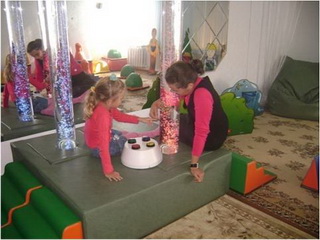 Требования к оформлению адаптированной коррекционной программы логопедического сопровождения ребенка с ТНР
Помимо титульного листа с названием программы она должна содержать: 
Пояснительная записка с обоснованием актуальности данной программы, с общей характеристикой курса, где обозначена  цель, задачи, объект, дидактические принципы (в соответствии с ФГОС) .
В разделе «Организация индивидуального сопровождения ребенка с ОВЗ» должен быть дан анализ специальных условий для реализации программы, такие как: 1) психолого-педагогическое и логопедическое сопровождение; 2) программно-методическое обеспечение; 3) кадровое обеспечение; 4) материально-техническое; 5) информационное.
Коррекционная индивидуальная программа должна отражать психолого-педогагические особенности и образовательные потребности конкретного ребенка.
Ниже пример как можно охарактеризовать
Особые образовательные потребности детей с ТНР: 
 Потребность в обучении различным формам коммуникации (вербальным и невербальным), особенно у детей с низким уровнем речевого развития (моторной алалией); в формировании социальной компетентности.
 Развитие всех компонентов речи, рече-языковой компетентности. Трудности в усвоении лексико-грамматических категорий создают потребности в развитии понимания сложных предложно-падежных конструкций, в целенаправленном формировании языковой программы устного высказывания, навыков лексического наполнения и грамматического конструирования, связной диалогической и монологической речи; дети с ТНР нуждаются в специальном обучении основам языкового анализа и синтеза, фонематических процессов и звукопроизношения, просодики.
 Формирование навыков чтения и письма.
 Развитие пространственной ориентировки, внимания, восприятия, памяти, мыслительных процессов.
 Обучающиеся с ТНР требуют особого индивидуально-дифференцированного подхода к формированию образовательных умений и навыков. 
Коррекционная программа включает в себя взаимосвязанные направления:
1 – диагностическая работа
2 – коррекционно-развивающая работа
3 – психолого-медико-педагогическое сопровождение
4 – консультативная работа
5 – информационно-просветительская работа.
Этапы реализации адаптированной программы
1. Задачи: информационно-аналитическая деятельность, планирование, организация работы.
На этом этапе осуществляется комплексный сбор сведений о ребёнке на основании анамнестических данных на ребенка, заключения и рекомендаций ПМПК диагностической информации от родителей и специалистов разного профиля; отбор диагностического блока методик, позволяющего сократить время на обследование и сделать его более содержательным; определение особенностей психического развития ребенка; развития эмоционально-волевой сферы и его личностных особенностей; социальной ситуации и условий семейного воспитания ребёнка; определение уровня актуального и зоны ближайшего развития; анализ причин трудностей адаптации; выявление её резервных возможностей адаптации и уровня социализации ребёнка. 
Методики для исследования неречевых и речевых процессов.
Дается психолого-педагогическая характеристика на ребенка (составной частью которой является описание речевого развития).
2. Содержание К.П.:
В содержании К.П. должно быть представлено календарно-тематическое планирование по этапам и разделам обучения с указанием общего количества часов, часов в неделю, с описанием обязательных условий проведения занятий для данного ребенка, содержанием работы по каждой теме в соответствии с направлениями коррекционной работы разделами по коррекции речевых и неречевых процессов,  жизненных компетенций и предполагаемый результат,  т.е. чему ребенок должен научиться.
     Не может быть шаблонов, планирование составляется под конкретного ребенка.
Требования к результатам формирования жизненной компетенции для детей ТНР в процессе логопедической коррекции 
Направление коррекционной работы
Коррекция нарушений устной речи, коррекция профилактика нарушений чтения и письма. 
 (академический  компонент)
Отсутствие  дефектов  звукопроизношения  и  умение  различать
правильное и неправильное произнесение звука. Умение правильно воспроизводить различной сложности звукослоговую структуру слов как изолированных, так и в условиях контекста. Правильное восприятие, дифференциация, осознание и адекватное использование интонационных средств выразительной четкой речи. Умение произвольно изменять основные акустические характеристики голоса, правильно осуществлять членение речевого потока посредством пауз, логического ударения, интонационной интенсивности (умение дифференцировать на слух и в произношении звуки, близкие по артикуляторноакустическим признакам).
Практическое владение основными закономерностями грамматического и лексического строя речи.
Сформированность лексической   системы.   Умение   правильно   употреблять грамматические  формы  слов. Овладение синтаксическими конструкциями различной сложности и их использование. Владение связной речью выполняющей коммуникативную функцию.
Сформированность языковых операций, необходимых для овладения       чтением   и   письмом.   Сформированность психофизиологического,   психологического,   лингвистического уровней, обеспечивающих овладение чтением и письмом. Владение письменной формой коммуникации (техническими и смысловыми компонентами чтения и письма).
Позитивное отношение к изучению языка. Понимание роли языка, как основного средства человеческого общения.
Направление коррекционной работы
2. Формирование	знания	правил коммуникации	и	умения использовать   их   в   актуальных для обучающегося житейских ситуациях.( жизненный компонент)
Требования к результатам
Умение	решать	актуальные житейские задачи, используя коммуникацию, как средство достижения цели.
Умение начать и поддержать разговор, задать вопрос, выразить свои   намерения,   просьбу,   пожелание,   опасения,   завершить разговор.
Умение	корректно выразить отказ и	недовольство, благодарность, сочувствие и т.д.
Умение получать и уточнять информацию от собеседника. Совершенствование информативной функции речи. Освоение культурных форм выражения своих чувств.
Умение ориентироваться в целях, задачах, средствах и условиях коммуникации в соответствии с коммуникативной установкой.
Позитивное  отношение  и  устойчивая  мотивация  к  активному использованию навыков коммуникации.
Расширение  арсенала  использования  средств  коммуникации,
использование вариативных речевых конструкций. Готовность слушать собеседника и вести диалог. Умение излагать свое мнение и аргументировать его.
В содержании коррекционной программы должны быть прописаны блоки
 непосредственно логопедической работы по развитию формирования фонематических представлений и правильного произношения, практического усвоения логических и грамматических связей языка, связной речи.
     3-ий этап регуляции и корректировки, на котором осуществляется мониторинг. После каждого этапа коррекционной работы в программе  должна быть описана процедура, методы и методики анализа результатов через систему основных оценок, что позволяет создать  речевой профиль и констатировать уровень развития разных сторон речи. 
    Результатом этого этапа является внесение необходимых изменений в процесс сопровождения детей с ОВЗ или появляется необходимость изменения программы в соответствии с возможностями ребенка.
На этом этапе мы анализируем:
     - должны ли быть заменены или адаптированы те или иные учебные предметы или их часть?
     - какие коррекционные и коррекционно-развивающие модули должны быть включены в адаптированную индивидуальную программу на следующем этапе коррекции?
   - какова потребность ребенка в адаптационной психокоррекционной работе?
- указываем дальнейшее направление работы по социально-эмоциональному развитию учащегося:  развитие уверенности в себе, положительной самооценки; развитие навыков социальной коммуникации; комплекс психолого-педагогических мер по включению в детский коллектив и адаптирование в нем.
Например, логопед может добавить в качестве дополнения к КП  на следующий период работы следующее:
Использовать упражнения, способствующие стимуляции развития внимания, оптико-пространственных представлений, наглядно-действенного мышления, являющихся базой для формирования общения и речи.
Коррекцию нарушений речи увязывать с общим моторным развитием и преимущественно тонкой ручной моторики. 
Повторяемость логопедических упражнений, с включением элементов новизны по содержанию и по форме.
Частая смена видов деятельности, переключение ребенка с одной формы работы на другую. 
Закрепление навыков в различных жизненных ситуациях.
Тщательная дозировка заданий и речевого материала, постепенное усложнение заданий и речевого материала. 
Замедленный темп работы. 
Поддержание у ребенка интереса к исправлению речи, воздействие на эмоциональную сферу.
По окончании каждого этапа коррекционной работы представляется повторная развернутая психолого-педагогическая и логопедическая характеристика, с анализом динамики развития ребенка с ОВЗ в процессе коррекционной работы.
В конце К.П. делаются выводы и заключения, представляется список использованной литературы.
Содержание групповых занятий для обучающихся с ТНР:
Коррекционная программа содержит следующие разделы: «Работа над звуком и словом», «Работа над предложением», «Работа над связ­ной речью».
Работа над всеми разделами ведется параллельно, однако при необходимости учитель может посвятить отдельные уроки работе над словом, над предложением или над связной речью.
Работа над звуком и словом.
Раздел призван решать следующие задачи:
развитие фонематических процессов (восприятия, анализа, синтеза, представлений);
формирование навыков анализа и синтеза звуко-буквенного и слогово­го состава слова, используя изученные к этому времени в классе буквы и отработанные слова-термины.
формирование готовности к восприятию определённых орфограмм, правописание которых основано на полноценных представлениях о зву­ковом составе слова;
-	формирование понимания слов, обозначающих предметы, признаки, качества предметов, действия;
-	обогащение и развитие словарного запаса обучающихся как путем на­копления новых слов, так и за счет развития умения пользоваться раз­личными способами словообразования;
- формирование      представлений      об      обобщенном      лексико-грамматическом значении слова;
уточнение значений слов;
развитие лексической системности;
расширение и закрепление связей слова с другими словами;
обучение правильному употреблению слов различных морфологиче­ских категорий в самостоятельной речи.
Работа над звуком включает уточнение представления обучаю­щихся о звуках, способе их образовании, классификации, дифферен­циации и формирование навыков звуко-буквенного и слогового анализа. Начинается работа с вычленения ударных гласных звуков (а, о, у, ы, э, и) из слов и обозначение их буквами. Обучающиеся подбирают слова на изучаемые гласные, определяют место звука в слове, находят на сю­жетной картинке предметы, в названии которых есть изучаемый звук. Затем проводится работа по делению слов на слоги с опорой на глас­ные, подбору слов к схемам, группировке слов в зависимости от их сло­гового строения. Вводится понятие «ударение», «ударный» и «безудар­ный» гласный, как основа для освоения орфограмм.
Работа над согласным звуком заключается в уточнении его слу­хового и произносительного образа с опорой на зрительный, кинестети­ческий и слуховой анализаторы в собственной речи ребенка; выделении
звука на фоне слова; определении наличия и места рабочего звука; со­отнесении его с соответствующей буквой.
При дифференциации смешиваемых звуков даётся их полная ар­тикуляционная и акустическая характеристика, выявляется сходство и различие. Различаемые звуки сравниваются в слогах, в словах-паронимах, во фразах, в речи, а потом связываются с буквами и диф­ференцируются при чтении и на письме. Обучающиеся учатся диффе­ренцировать твёрдые и мягкие согласные, звонкие и глухие, а также зву­ки, сходные по акустико-артикуляционным признакам.
Формируется навык обозначения на письме мягкости согласного с помощью гласных букв второго ряда и с помощью мягкого знака.
Осуществляется работа по формированию навыков фонематиче­ского анализа. При формировании сложных форм фонематического анализа необходимо учитывать, что всякое умственное действие прохо­дит определенные этапы формирования: составление предварительно­го представления о задании (ориентировочная основа будущего дейст­вия);
освоение действия с предметами, далее выполнения действия в плане громкой речи, перенос действия во внутренний план, окончательное становление внутреннего действия (переход на уровень интеллектуаль­ных умений и навыков).
Первый этап - формирование фонематического анализа с опо­рой на вспомогательные средства, внешние действия.
Работа проводится следующим образом. Обучающемуся предъяв­ляется картинка, слово-название которой необходимо проанализиро­вать, и графическая схема слова, количество клеточек которой соответ­ствует числу звуков в слове. Кроме того, даются фишки. Первоначально для анализа даются односложные слова типа мак, кот, дом, лук, сом.
По мере выделения звуков в слове обучающийся с помощью фи­шек заполняет схему, которая представляет модель звукового строения слова. Действия обучающегося являются практическим действием по моделированию последовательности звуков в слове. Использование картинки на данном этапе облегчает задачу, так как она напоминает обучающемуся, какое слово анализируется. Представленная графиче­ская схема служит контролем правильности выполнения задания. Если в процессе анализа оказывается незаполненной одна из клеточек, то обу­чающийся понимает, что он выполнил действие неправильно.
Второй этап - формирование действия фонематического анализа в речевом плане. Опора на материализацию действия исключается и проведение фонематического анализа осуществляется в речевом пла­не, сначала с использованием картинки, затем без предъявления ее. Обучающиеся называют слово, определяют первый, второй, третий звук, уточняют количество звуков.
Третий этап - формирование действия фонематического анализа в умственном плане.
На этом этапе обучающиеся определяют количество, последова­тельность и место звуков, не называя слова. Например, они отбирают картинки, в названии которых пять звуков. При этом картинки не назы­ваются.
На этапе дифференциации кинетически и оптически сходных букв проводится анализ смешиваемых букв, вычленяются в них схожие и различные элементы, определяется последовательность движения руки при их написании. Закрепляется сформированный кинетический навык на уровне написания слогов, слов и предложений.
Развитие навыка звуко-буквенного анализа является основой для освоения обучающимися лексического и грамматического уровней, так как позволяет связать набор звуков, обозначающих словообразующие аффиксы с определённым их семантическим и грамматическим значе­нием. Это приводит к видению речевых закономерностей и формирова­нию необходимых языковых обобщений.
Принципы отбора лексического материала подчинены коммуника­тивным задачам, что обеспечивает в минимальные сроки использование обучающимися языка как средства общения. Лексический материал группируется по тематическим концентрам и по словообразовательным признакам с целью ознакомления со словообразовательными моделями различных частей речи: имен существительных, глаголов, имен прилага­тельных. Такой подход к отбору речевого материала обеспечивает фор­мирование у обучающихся умений выбирать слова на основе соотнесе­ния производящих и производных слов и выделения общности значения в тех изменениях, которые привносят суффиксы, приставки и флексии. Выделяется для усвоения и группа слов, не имеющих номинативного значения (предлоги, союзы, междометия), без знания которых обучаю­щиеся не могут овладеть структурой различного типа предложений и связной речью. Изучаемые лексические средства языка включаются в непосредственное общение, формируют умения творчески использовать их в различных видах деятельности, обеспечивая лексическое «напол­нение» высказываний.
Развитие словаря осуществляется в тесной связи с развитием по­знавательной деятельности обучающихся на основе ознакомления с предметами и явлениями окружающей действительности, углубления и обобщения знаний о них. Обучающиеся должны уметь выделять суще­ственные признаки предметов и явлений, вскрывать связи и отношения между ними и выражать их в речи.
В процессе усвоения значения слова вначале уточняется его кон­кретное значение (денотативный компонент — связь с конкретными предметами, действиями, признаками предметов). В дальнейшем про­водится работа над понятийным компонентом значения слова (слово как
обозначение группы, класса предмета). Уточнение значения обобщаю­щих слов производится параллельно с дифференциацией слов, относя­щихся к этому обобщающему понятию (посуда — тарелка, чашка, нож, вилка, кастрюля и т. д. — кухонная, столовая, чайная), определяется сходство и различие в значении этих слов.
По мере уточнения значения слова осуществляется включение данного слова в определенную лексическую систему, формирование семантических полей (т. е. функциональное объединение слов се­мантически близких).
Обучающиеся учатся группировать слова по различным лексико-семантическим признакам (родовидовым отношениям, отношениям часть-целое, по сходству или противоположности значений и т. д.), учат­ся находить и правильно использовать в речи антонимы и синонимы.
Обогащение словаря проводится и путем усвоения слов, выра­жающих определенную синтаксическую роль в речи, но не имеющих лексического значения (союзы, междометия). Развитие словаря осуще­ствляется также через ознакомление обучающихся с различными спосо­бами словообразования. У обучающихся формируется способность вы­делять и сравнивать различные морфемы в словах. В процессе усвое­ния словообразования рекомендуется следующий порядок работы: уточнение значения слова, от которого будет образовано новое слово, сопоставление по значению двух слов, выделение общих и различных элементов в словах, уточнение обобщенного значения некорневой мор­фемы, сопоставление родственных слов с
различными префиксами или суффиксами, сравнение слов с разными корнями и одинаковой некорне­вой морфемой. Обучающиеся знакомятся с многозначностью отдельных приставок. При образовании новых слов с помощью суффиксов следует обучать учащихся улавливать общий признак, обозначаемый этими суффиксами (например, обозначение лиц по роду их деятельности, профессии при помощи суффиксов (-щик, -чик, -ист, -тель, -арь). В даль­нейшем в речь вводятся слова, образованные при помощи приставок и суффиксов одновременно.
Для закрепления слова в речи и активного его использования обу­чающимися необходимо создавать на уроках условия для частого упот­ребления слова в составе различных словосочетаний и предложений. Желательно, чтобы обучающиеся самостоятельно включали отра­ботанные слова в спонтанную речь.
На логопедических занятиях обучающиеся уточняют значения род­ственных слов, закрепляют их точное использование в речи.
Основное внимание в словарной работе следует уделять лекси­ческим упражнениям. Упражнения должны носить характер практической речевой деятельности, включать наблюдения и анализ лексики, закреп­лять навык точного употребления слов в речи. Теоретические сведения по лексике обучающимся не сообщаются. Слова отбираются в соответствии с темой урока и включаются в тематический словарь, который ус­ложняется от класса к классу. Особое внимание уделяется усвоению глаголов, являющихся основой формирования структуры предложения.
При усвоении конкретного значения слов используются различные наглядные средства (показ предмета, действия, его изображение на картинке и т.п.). При знакомстве со словами, имеющими отвлеченное (абстрактное) значение, применяются словесные и логические средства (описание, противопоставление по значению, анализ морфологической структуры и др.).
Одновременно с уточнением лексического значения слова усваи­вается его грамматическое значение. Усваиваются языковые законо­мерности и правила их использования, закрепляются связи грамматиче­ского значения слова с формальными признаками. Закрепляются наи­более продуктивные формы словоизменения и словообразовательных моделей; осваиваются менее продуктивные формы словоизменения и словообразовательных моделей; уточняются значение и звучание не­продуктивных форм словоизменения и словообразовательных моделей.
Формируются понимание и дифференциация грамматических форм словоизменения: уточнение значения, употребления и дифферен­циации предлогов (в значении направления действия, местонахождения в различных предложно-падежных формах), согласования различных частей речи.
Формируются понимание и дифференциация словообразователь­ных моделей:
существительных, образованных с помощью уменьшительно-ласкательных суффиксов и суффиксов со значением «очень большой»;
прилагательных, образованных от существительных (с использо­ванием продуктивных и непродуктивных суффиксов с чередованием и без чередования);
глаголов, образованных префиксальным способом. Уточняются общие значения и звучания словообразующих аффиксов.
Сравниваются родственные слова по значению и звучанию (произ­водящего и производного), определяется их сходство и различие. Опре­деляются и выделяются в родственных словах общие морфемы, соот­носятся со значением. Формируются модели словообразования, уточ­няются и дифференцируются значения словообразующих аффиксов че­рез сравнение слов с одинаковым аффиксом, через сравнение родст­венных слов.
Программой предусмотрена работа по развитию грамматических значений форм слов и грамматического оформления связей слов в предложениях.
Работа над предложением.
Основная задача этого раздела - развитие и совершенствование грамматического оформления речи путем овладения словосочетаниями
различных типов, связью слов в предложении, моделями различных синтаксических конструкций предложения.
В процессе формирования и закрепления навыка построения сло­восочетаний или предложений одновременно уточняются морфологиче­ские особенности входящих в него слов (род, число, падеж, вид, время, лицо и т.д.).
Модели (типы) предложений усложняются от класса к классу.
Овладение грамматическим строем языка в младших классах ве­дется в практическом плане без употребления грамматических терми­нов, путем формирования языковых (морфологических и син­таксических) обобщений.
Формирование различных конструкций предложения осущест­вляется как на основе речевых образцов, так и на основе демон­стрируемого действия, с помощью картинок. При этом важное место от­водится таким видам работы как моделирование и конструирование, способствующих формированию процессов анализа, синтеза и обобще­ний на синтаксическом уровне.
В работе над предложением большое внимание уделяется семан­тическим связям между словами предложения (с использованием во­просов, сопоставления по значению, верификации предложений, раз­личной символизации).
При введении в речь той или иной модели предложения необ­ходимо опираться на внешние схемы, выделяя и обозначая графически его структурные компоненты. Алгоритмизация операций языкового ана­лиза и синтеза позволяет учителю организовывать умственную дея­тельность обучающихся.
Работа над связной речью.
Основные задачи раздела следующие:
формирование умений анализировать неречевую ситуацию, вы­являть причинно- следственные, пространственные, временные и другие семантические отношения;
формирование умений планировать содержание связного собст­венного высказывания;
формирование умений понимать связные высказывания различ­ной сложности;
формирование умений самостоятельно выбирать и адекватно ис­пользовать языковые средства оформления связного высказывания.
Программой предусматривается овладение разными формами связной речи, видами (устная и письменная) и типами или стилями (со­общение, повествование, описание, рассуждение).
Работа над смысловым содержанием текста включает развитие умения анализировать наглядную ситуацию (реальную ситуацию, серии сюжетных картинок, сюжетную картинку), выделять в ней главное и су­щественное, основное и фоновое, формирование умения устанавливать
смысловые связи между отдельными компонентами ситуации и распола­гать эти компоненты в определенной логической последовательности, определяя смысловой план текста, умение удерживать смысловую про­грамму в памяти, а в дальнейшем развертывать ее в процессе порожде­ния связного высказывания.
В процессе смыслового программирования текста проводится ра­бота с серией сюжетных картинок (раскладывание серий, нахождение лишней или «выпавшей» картинки и т.д.); работа с двумя сходными сю­жетными картинками, на одной из которых отсутствует ряд предметов, что способствует привлечению внимания к содержанию, выделению элементов ситуации на картинке, ее анализу. Используется также рабо­та над соотнесением сюжетных и предметных картинок; по анализу отдельной сюжетной картинки; составлению смыслового плана связного высказывания (сначала картинно-графического, затем картинно-вербального, далее вербального).
Формирование умения оформлять текст с помощью языковых средств включает развитие навыков правильного выбора слов, грам­матического оформления связей между словами в предложении, а также умения использовать специальные лингвистические средства связи ме­жду отдельными предложениями текста.
В процессе развития связной речи обучающихся с ТНР не­обходимо учитывать последовательность перехода от ситуативной речи к контекстной. В связи с этим сначала в работе используются серии сю­жетных картинок, отдельные сюжетные картинки, и в дальнейшем обу­чающиеся учатся составлять рассказы без использования наглядности, по заданной теме.
Система работы по развитию связной речи должна строиться с учетом различной степени самостоятельности обучающихся при плани­ровании текста. В связи с этим предусмотрена следующая последова­тельность работы:
пересказ с опорой на серии сюжетных картинок;
пересказ по сюжетной картинке;
пересказ без опоры на наглядность, рассказ по серии сюжетных картинок;
рассказ по сюжетной картинке (сначала с предварительной бесе­дой по содержанию картинки, а затем самостоятельный рассказ);
самостоятельный рассказ на заданную тему (по предложенному названию, началу, концу).
Учитывая степень трудности продуцирования текстов различной структуры рекомендуется следующая последовательность работы: формирование умений составлять текст-повествование, текст-описание, текст-рассуждение.
Планируемые результаты освоения первого этапа коррекционного курса 
Личностные результаты 
У учащихся должны быть сформированы:
понимание важности нового социального статуса «ученик»;
внутренняя позиция школьника на уровне положительного отноше­ния к логопедическим занятиям и принятия образа «хорошего уче­ника», как активного участника процесса обучения;
понимание нравственных норм, закреплённых в языке народа (на уровне, соответствующем возрасту);
адекватное восприятие содержательной оценки своей работы учи­телем;
осознание языка как основного средства общения людей.
Метапредметные результаты
Регулятивные Учащиеся научатся:
организовывать своё рабочее место под руководством учителя-логопеда;
осуществлять контроль, используя способ сличения своей работы с заданным эталоном;
вносить необходимые дополнения, исправления в свою работу, ес­ли она расходится с эталоном (образцом), находить и исправлять ошибки, допущенные в словах (в специальных заданиях);
Предметные результаты Учащиеся научатся:
правильно произносить звуки речи;
различать понятия «звук» и «буква»;
определять характер каждого звука в слове (в объёме изученного), характеризовать звуки, словесно и схематически (при предъявле­нии слова звучащим или написанным);
понимать характеристику звуков речи, представленную в модель­ном виде;
сравнивать и классифицировать указанные звуки речи по заданным параметрам; анализировать и группировать слова по указанным характеристикам звуков;
объяснять случаи несовпадения количества звуков и букв;
объяснять выбор способа обозначения буквами твёрдости-мягкости согласных и звука [и]; правильно обозначать твёрдость-мягкость со­ гласных и звук [и] при письме;
распознавать и дифференцировать парные, сонорные, свистящие и шипящие согласные звуки и буквы;
обозначать на письме мягкость согласных звуков гласными буквами е, ё, и, ю, я;
определять количество слогов в слове и их границы (на основе ос­военных критериев);
определять в слове ударный слог; сравнивать и классифицировать слова по их слоговому составу, по расположению ударного слога, по количеству безударных;
различать слова, словосочетания и предложения по освоенным признакам;
различать устную и письменную речь, а также основные языковые средства (слова, предложения, текст);
интонировать различные по эмоциональной окрашенности предло­жения;
правильно записывать предложения - употреблять заглавную букву в начале, точку в конце предложения;
выделять  предложения  из  потока  устной  и   письменной  речи, оформлять их границы;
различать произношение и написание слов (простейшие случаи);
выполнять основные гигиенические требования при письме;
Учащиеся получат возможность научиться:
обозначать звуковой состав слова с помощью элементарной транс­крипции;
сравнивать, классифицировать звуки по самостоятельно опреде­лённым характеристикам;
классифицировать слова с точки зрения их звуко-буквенного со­става по самостоятельно определённым критериям;
выполнять полный звуко-буквенный анализ слова.
Тематическое планирование коррекционной работы первогогода обучения обучающихся с общим недоразвитием речи
Специфика профессиональной деятельности учителя-логопеда в инклюзивном образовательном пространстве в работе с учащимися с тяжелыми нарушениями речи.
Цель деятельности учителя-логопеда при логопедическом сопровождении обучающихся с тяжелыми нарушениями речи (ТНР) что  (прописывается также в коррекционной программе)  –  это создание условий, способствующих выявлению и преодолению нарушений речевого развития, а также дальнейшему развитию устной и письменной речи, совершенствованию коммуникации обучающихся с ТНР для успешного усвоения академической составляющей образовательной программы.
Для достижения этой цели в процессе профессиональной деятельности учителя-логопеда решаются следующие задачи: 
1. Проведение логопедического обследования с целью определения структуры и степени выраженности речевого нарушения: установление психолого-педагогического заключения (диагноза), позволяющего судить об уровне речевого и коммуникативного развития ребенка с ОВЗ. 
Обследование речи ребёнка должно осуществляться в контексте с другими линиями развития: познавательными, социальными и двигательными.
Каждое проявление речевой патологии нуждается в четкой и ясной формулировке. Существуют серьезные противоречия - в оценке и фиксации различных форм речевой патологии, в форме логопедического заключения, а также разные представления об их сущности и взаимосвязях.
Варианты логопедического заключения
Моторная алалия (I уровень речевого развития). 
Фонетико-фонематическое недоразвитие речи при стертой дизартрии. 
Общее недоразвитие речи (II уровень речевого развития) при дизартрии. 
Общее недоразвитие речи (III уровень речевого развития) при ринолалии. 
Системное недоразвитие речи (II уровень речевого развития) у ребенка с задержкой психического развития.
Системное недоразвитие речи (I уровень речевого развития) при умственной отсталости. 
Клинико-педагогическая классификация речевых нарушений. 
Выделяются нарушения устной и письменной речи.
Нарушения устной речи подразделяются на два типа: 
Нарушения фонационного (внешнего) оформления высказывания (дисфония, афония, брадилалия, тахилалия, заикание, дислалия, ринолалия, дизартрия).
 Нарушения структурно-семантического (внутреннего) оформления высказывания (алалия, афазия). 
Нарушения письменной речи подразделяются на два вида: дислексию и дисграфию.
Психолого-педагогическая классификация включает две группы речевых нарушений:
1) нарушение средств общения: фонетико-фонематическое недоразвитие (ФФН) и общее недоразвитие речи (ОНР); 
2) нарушение в применении средств общения (заикание и комбинация заикания с общим недоразвитием речи). 
Нарушения чтения и письма рассматриваются в структуре ОНР и ФФН как их системные, отсроченные последствия, обусловленные
несформированностью фонематических и морфологических обобщений.
Задача: стандартизация и единообразие оформления логопедического заключения.
Психолого-педагогическая классификация включает две группы речевых нарушений: 
Задачи, которые  решает логопед в своей профессиональной деятельности:
2. Разработка перспективного плана коррекционно-логопедической работы (индивидуальной программы развития) . 
3. Организация коррекционной работы по оказанию логопедической помощи ребенку с ТНР, включает в себя разработку и реализацию коррекционно-развивающих, индивидуально-ориентированных программ с учетом возраста и особенностей развития обучающихся, структуры дефекта, а так же оказание помощи педагогическому коллективу. Определение направлений, методов и приемов логопедической работы по коррекции нарушений речевого развития, подбор дидактических и методических материалов.
4. Комплектование групп для занятий с учетом психофизического состояния обучающихся с ОВЗ. Проведение индивидуальных и групповых занятий по коррекции нарушений устной и письменной речи обучающихся (с использованием программного материала учебных дисциплин гуманитарного цикла). 
5. Участие в разработке адаптированных образовательных программ, по каждому предмету начальной школы, методических рекомендаций по обучению детей с ОВЗ, в том числе и детей с ТНР. Определение разнообразных методов, форм и средств обучения в рамках государственного стандарта, повышающих усвоение учебного материала. 
6. Проведение систематического 2-3 раза в год изучения динамики речевого развития детей с ТНР в процессе освоения образовательной программы  позволяет скорректировать имеющуюся индивидуальную программу коррекционно-логопедического воздействия  и акцентировать внимание на наиболее стойких проблемах речевого развития . 
7. Осуществление итоговой диагностики,  охватывающей все компоненты речевой системы и выявляющей сформированность всех видов универсальных учебных действий.
8. Взаимодействие со специалистами психолого-педагогического сопровождения ребенка с ТНР его семьей.
9. Совершенствование научно-методического потенциала. Разработка предложений по повышению эффективности диагностической, коррекционной работы. Обобщение и распространение наиболее эффективного опыта логопедической работы. Разработка и внедрение новых технологий обучения, позволяющих при инклюзивной практике  осуществлять коррекцию детей с ТНР совместно с обычно развивающимися детьми на основе анализа образовательных потребностей различных категорий детей;  изучение информации о системе инклюзивного образования в целях создании необходимых условий для детей с ОВЗ на базе общеобразовательной организации, изучение новых нормативно-правовых документов.. 
10. Обеспечение и контроль за соблюдением здоровьесберега-ющих условий обучения и воспитания детей с ТНР в общеобразовательной организации. Совместное с учителем (дефектологом, тьютором) проведение работы по соблюдению в классе правильного речевого режима, по обогащению и систематизации словарного запаса обучающихся в соответствии с учебными предметами, развитию коммуникативных умений.
11. Консультативная работа по формированию психолого-педагогической компетентности по вопросам онтогенеза детской речи, проявлений вариантов дезонтогенеза; обучение родителей специализированным приема преодоления имеющихся расстройств устной речи и подбор комплексов коррекционно-развивающих упражнений, направленных исправление недостатков письма и чтения, а также их профилактику. Консультирование педагогических работников, администрацию образовательной организации и педагогов по вопросам организации специальных образовательных условий для ребенка с ОВЗ, по использованию специальных методов и приемов оказания помощи ребенку с ОВЗ, имеющему речевые нарушения. 
 12. Профилактическая работа заключается в своевременном предупреждении у ребенка с ОВЗ возможных вторичных речевых нарушений, создании условий для их полноценного речевого развития на каждом уровне общего образования. 
     Каждое направление деятельности учителя-логопеда включается в единый процесс психолого-педагогического сопровождения и в рамках инклюзивного образования приобретает особое значение, так как ориентировано не только на преодоление речевых расстройств у обучающихся с ОВЗ, но и на их социализацию и адаптацию в среде нормально развивающихся сверстников.
Выводы
Логопедическое сопровождение занимает важное место в процессе коррекции нарушений развития детей с ОВЗ.
Нарушения речи у детей с ОВЗ являются очень распространенными и имеют стойкий характер. Своевременное и целенаправленное устранение нарушений речи ребенка с ОВЗ способствует развитию его познавательной деятельности, лучшему усвоению школьной программы, дальнейшей социальной адаптации. 
Построение эффективной системы адаптированного логопедического сопровождения позволит решать проблемы развития и обучения детей с ТНР внутри образовательной среды учреждения, избежать необоснованной переадресации проблемы ребенка внешним службам, сократить число детей, направляемых в специальные образовательные учреждения.
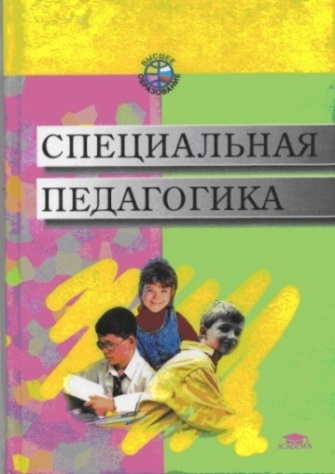 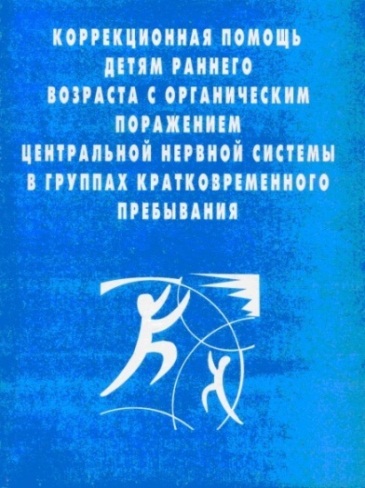 Спасибо за внимание!











Научно-методическое обеспечение
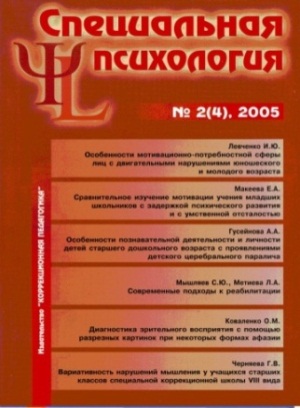 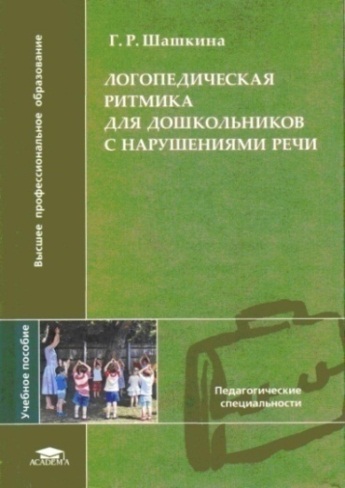 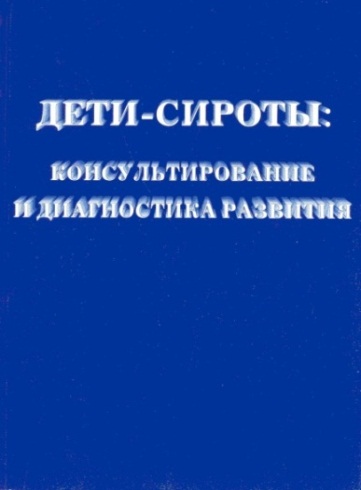 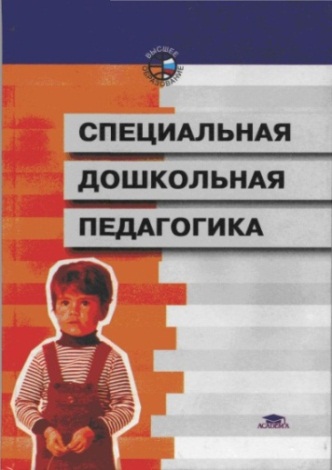 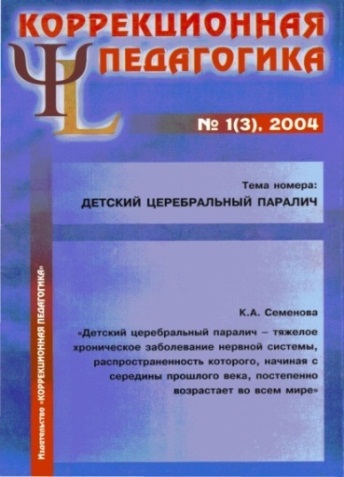 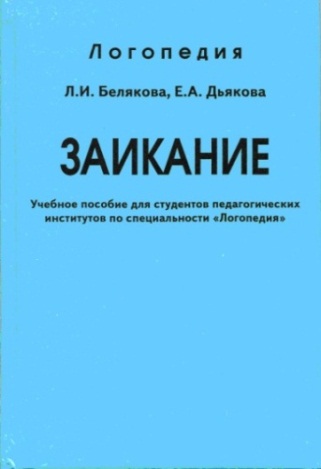 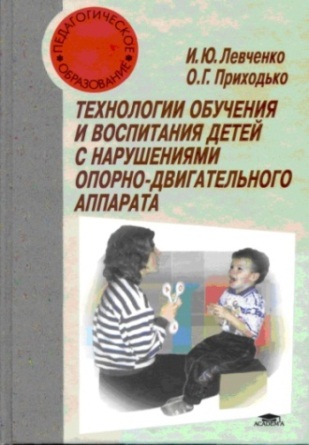 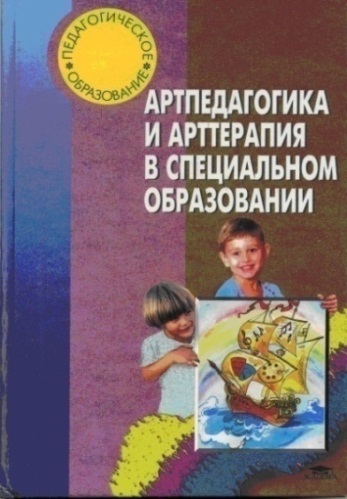 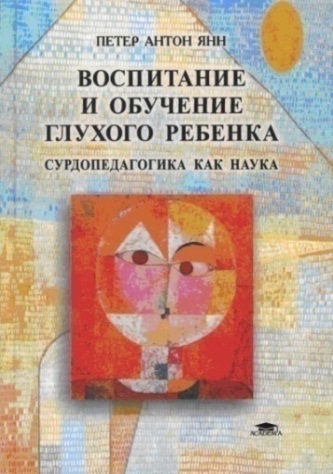 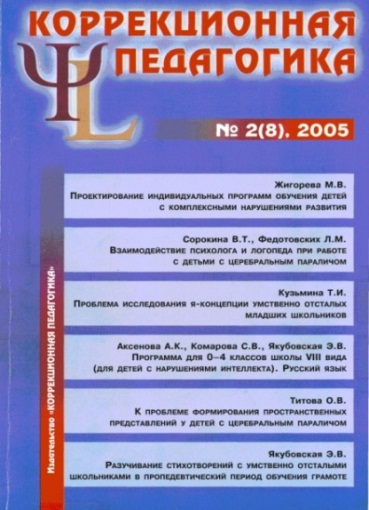 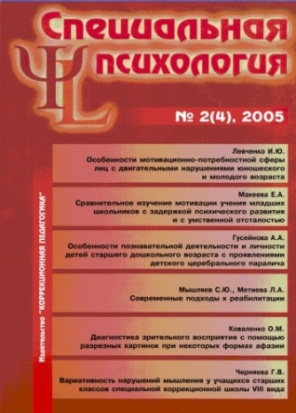